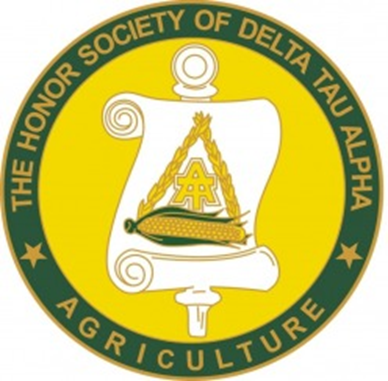 The Achiever
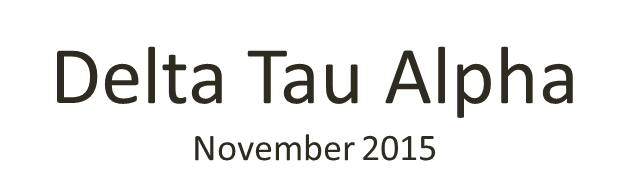 “The Honor Society of Delta Tau Alpha (DTA) promotes and recognizes scholarship and leadership accomplishments of agricultural students while emphasizing character development, enhancing undergraduate preparation for professional positions, and joining with other agricultural student's organizations in the promotion of agriculture.”
“Life is an exciting business, and most exciting when it is lived for others.”
---Helen Keller

Hello,

	Finals are officially over and Christmas break is officially in progress. Some of you are still hitting the books for your winter term or just getting a head start studying for your spring semester classes, while other are relaxing, waiting for your favorite Christmas movies to come on. While doing all of this, I hope all DTA members take the time to think of ideas and projects for the spring semester. There are several exciting events and functions that take place this next semester and I can not wait to see what every chapter has planned.
	Please, make sure to send me updates of your local chapter so I can emphasize your successes in the newsletter. If you have any questions, please contact me or the other National Council members. I hope everyone has a very Merry Christmas and happy New Year!
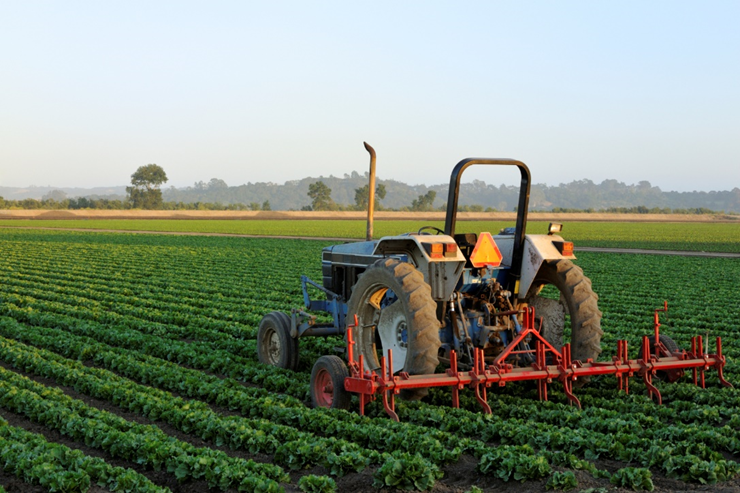 National Officer Spotlight
NATIONAL VICE PRESIDENT-EAST
Senior at Tennessee Tech University
Major: Agricultural Engineering Technologies 
Upon graduation, Mary plans to continue her employment with the Natural Resources Conservation Service
During her year of service, Mary plans to visit and motivate inactive chapters in the Eastern Region. She also plans to communicate with active chapters in the region to assist with any needs they may have and then relay these topics to the National DTA Council.
Mary Collier
National Officer Spotlight
Serves as TTU DTA Secretary
Vice-President of TTU Ducks Unlimited
TTU Ag Engineering Club Secretary
Mary received her American FFA Degree 
Mary enjoys traveling, trout fishing, painting, and working in her herb garden
From Across The Nation…
Eastern Kentucky University
Assisted a local church with their food pantry
Bought Christmas presents for two children for Operation Christmas Child
TAKE NOTE!!!
DTA Merchandise Available 
Fleece Pullovers
Graduation Honor Cords
Graduation Honor Stole
Graduation Medallion
Lapel Pin
T-shirts
Check http://bigcat.edu/agriculture/natdta/merchandise/index.html for more info!
TAKE NOTE!!!
The National DTA website has been moved to    http://organizations.missouristate.edu/natdta/ 
though you can still access the website via its previous location.

Check out the DTA Facebook page at https://www.facebook.com/nationaldeltataualpha?ref=hl.
MARK YOUR CALENDARS!!!
March 31st – April 2nd, 2016
National DTA Convention
Fort Hays State University